History “of”
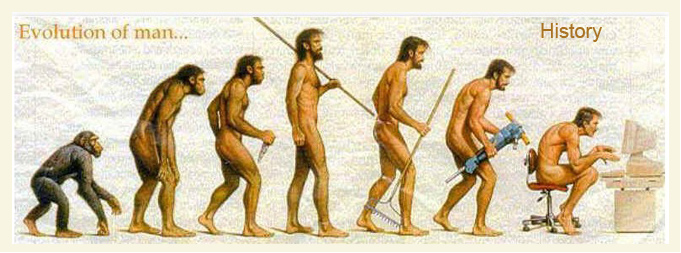 Is it really History ??
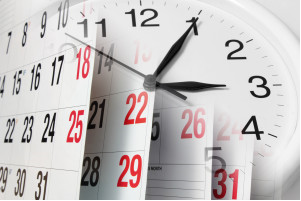 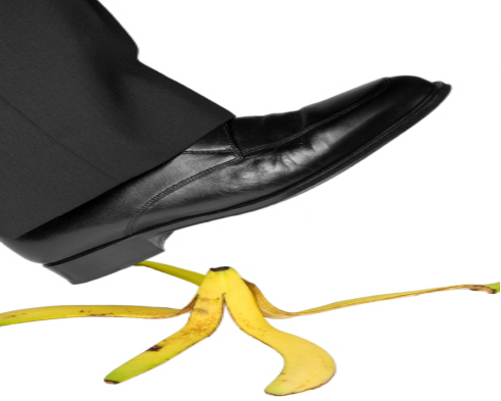 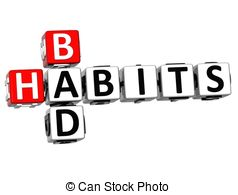 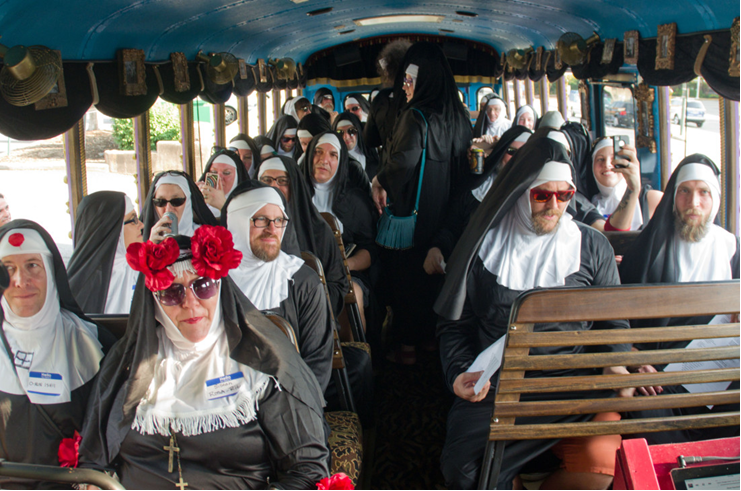 We have fallen into the 
paradigm of saying/documenting
 “History of”
even when the disorder
is currently present
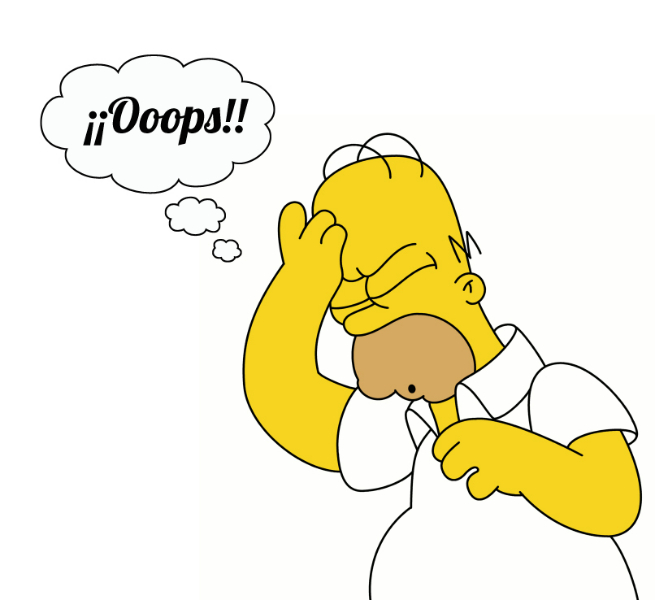 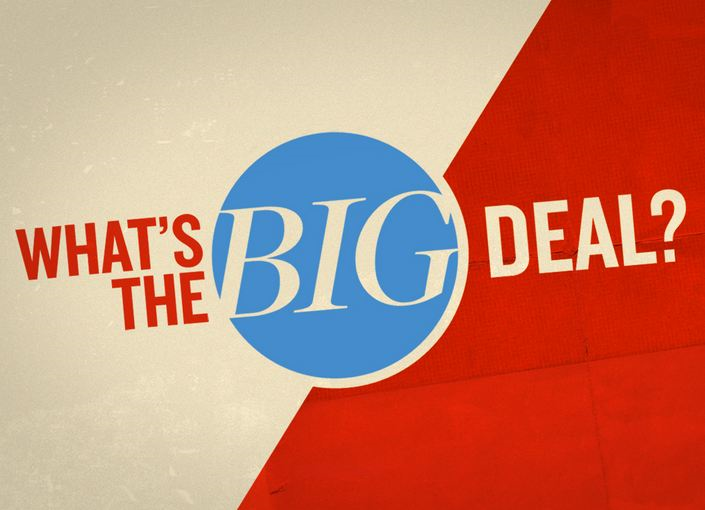 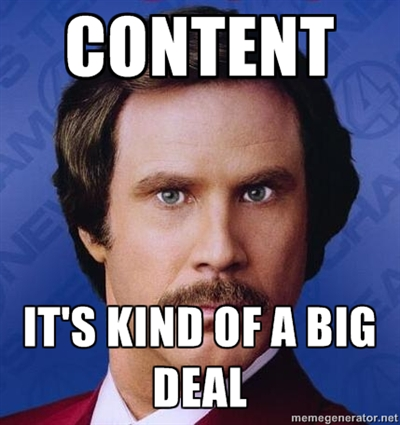 Coding will
not be able
to code a 
current
 condition
if you 
document 
“History of”
examples:
 History of idiopathic scoliosis – 
             admitted for spinal fusion
2. History of sickle cell disease – 
              admitted for vaso-occlusive crisis
3. History of asthma – 
     admitted with status asthmaticus 
4. History of Down Syndrome
5. History of Di George Syndrome
6. History of spastic quadriplegia
7.  History of diabetes – admitted in DKA
8.  History of – I could go on an on………………….
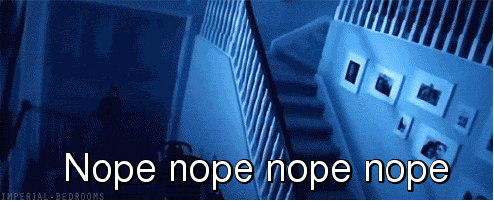 That’s NOT history
Get Credit For 
What You Do!
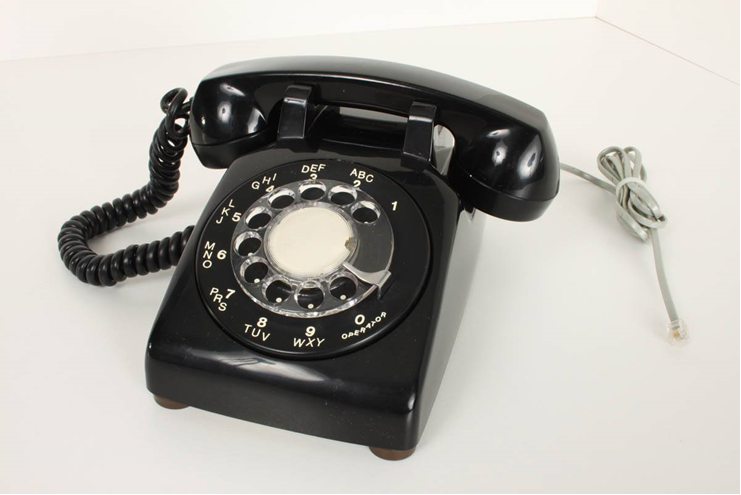 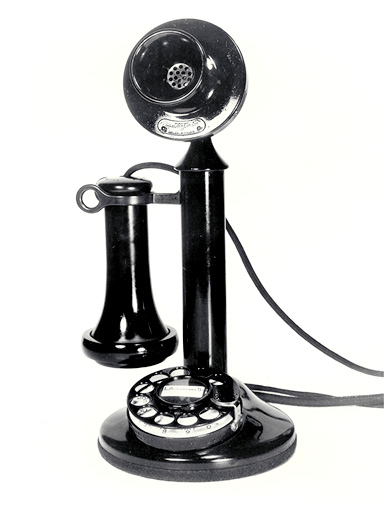 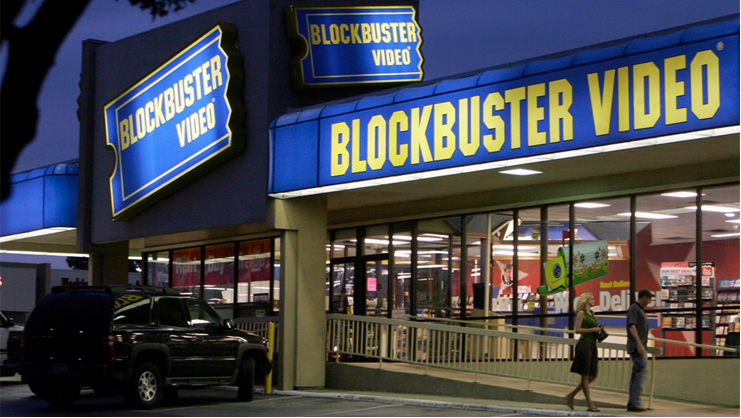 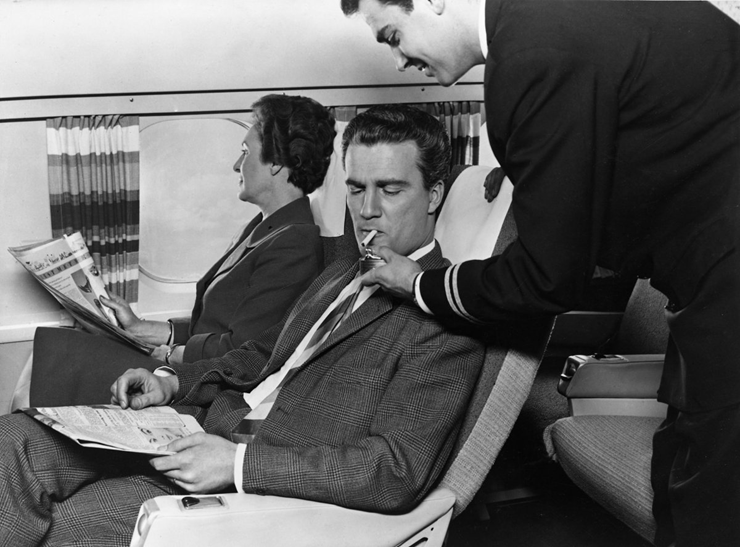 “History of”
Active Problems
Circumcision
 Pyloric Stenosis
Recurrent Otitis
Mild persistent
asthma
Insulin dependent
diabetes
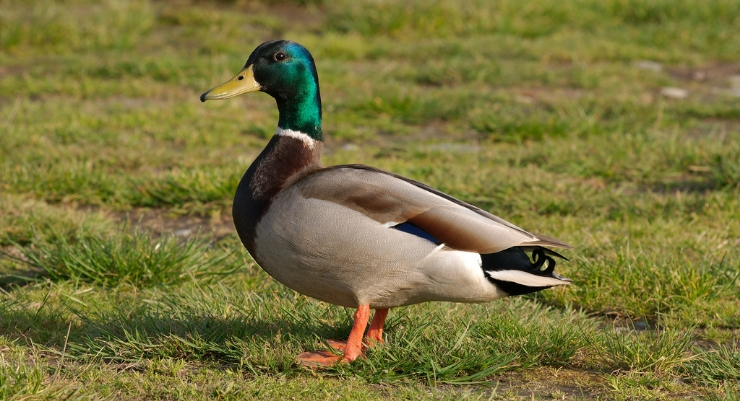 It’s a duck
It’s NOT a
 “history of”
a duck
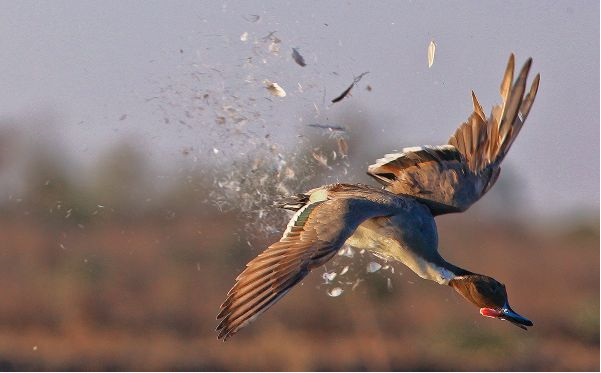 It’s still a duck
Guess what – 
it’s still a duck
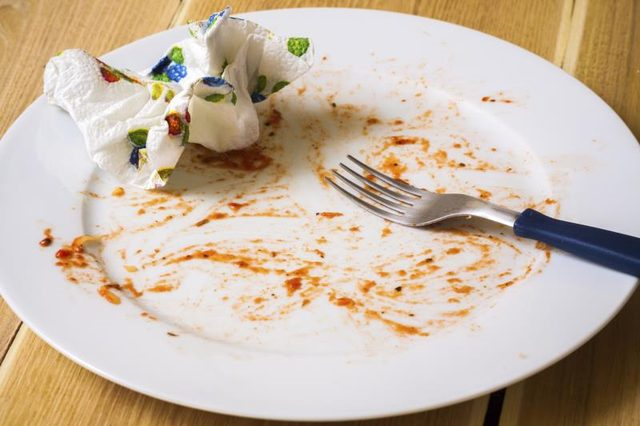 NOW –it’s 
“History of” a duck
Duck
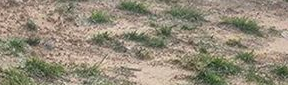 “History
of”
duck
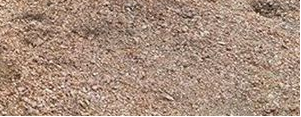 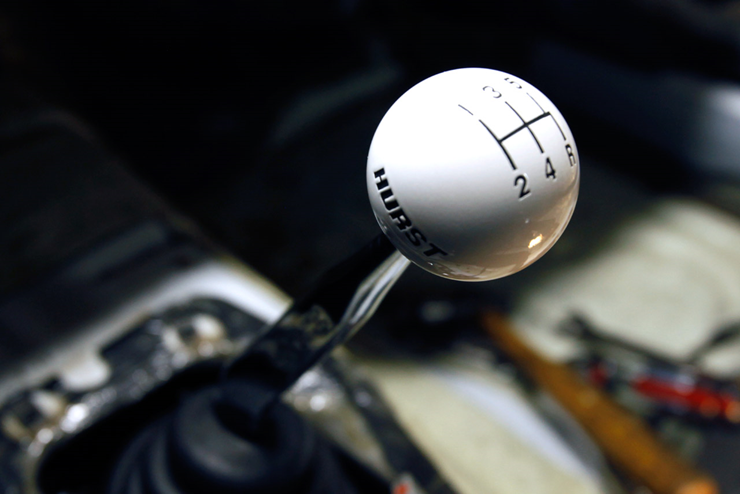 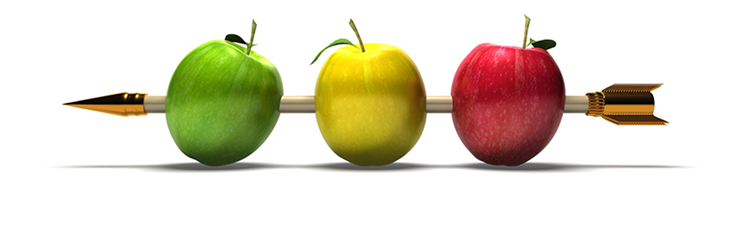 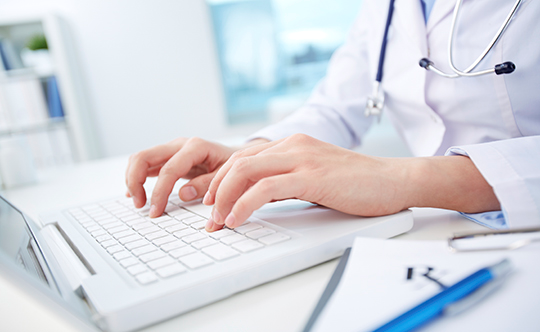 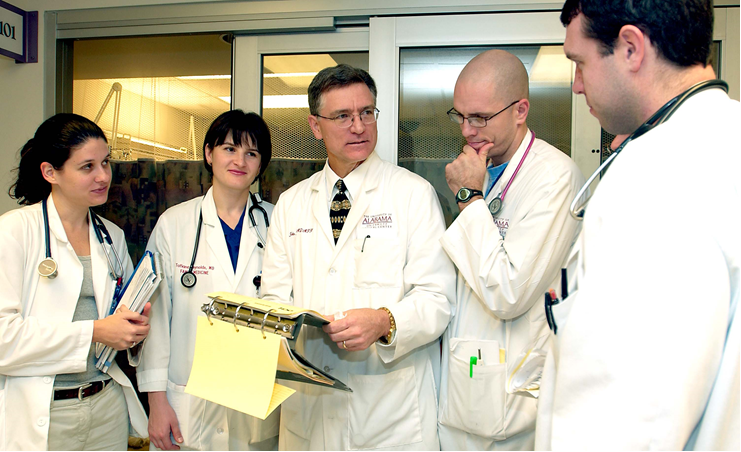 His-to-ry of
& it saves 4 syllables
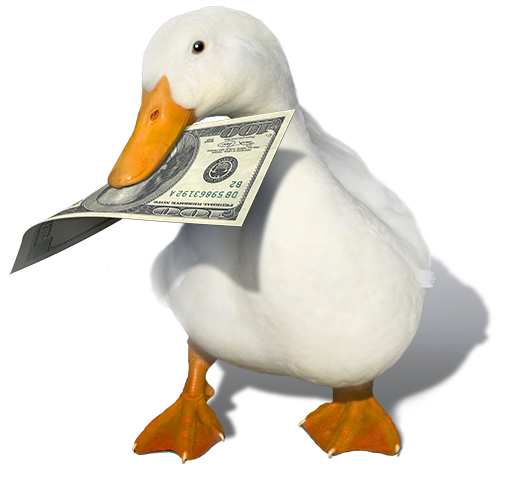 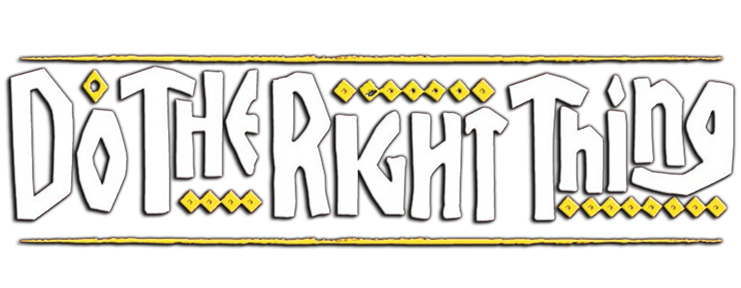 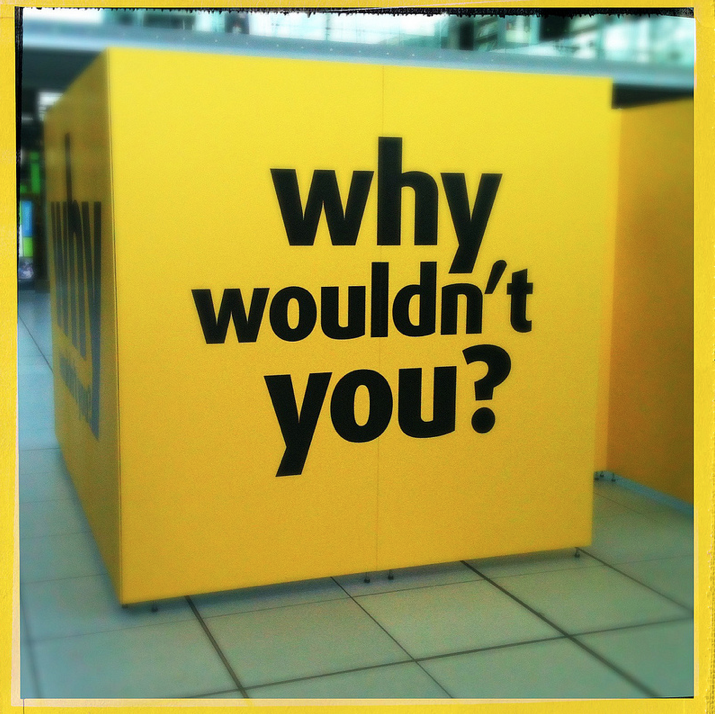 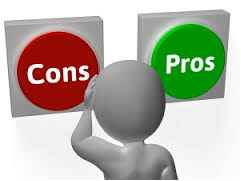 Pros: 
Increased accuracy of documentation
Increased CMI for you and your colleagues
Increased reimbursement for the Children’s Hospital where you work
Providing proper education for the residents you are in charge of 
     and teaching them the right way to do things 

Cons:
                    ??????????????????????????????????????
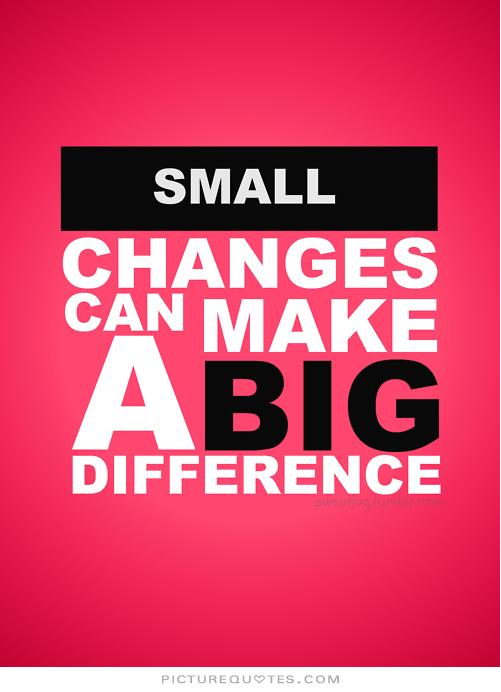 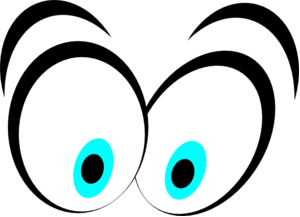 Evaluation
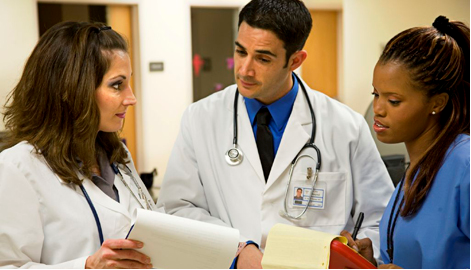 Education
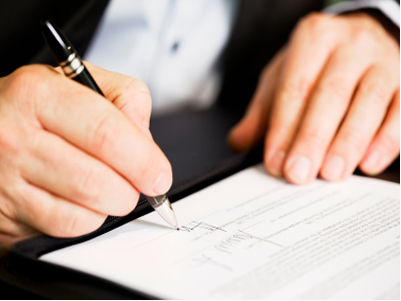 Before
Attestation
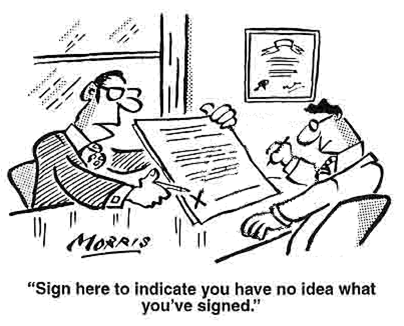 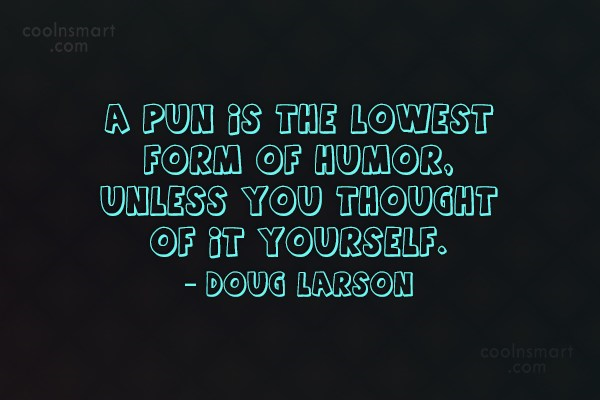 DON’T
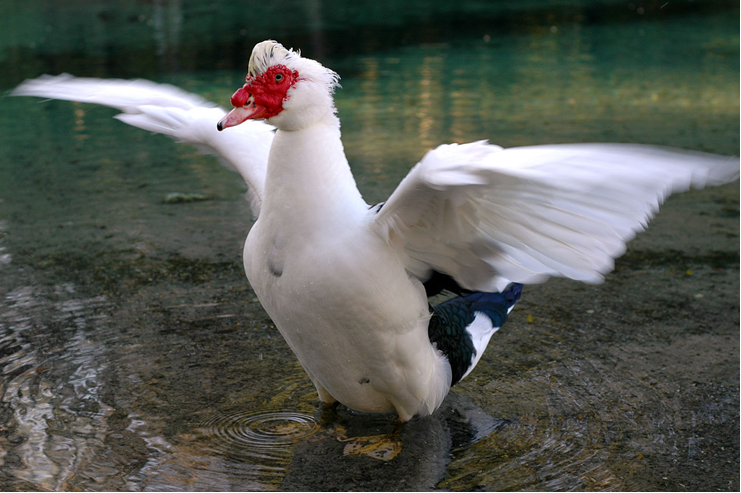 The Issue
Use Accurate
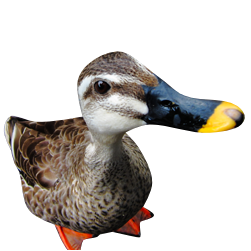 -u-mentation
Don’t
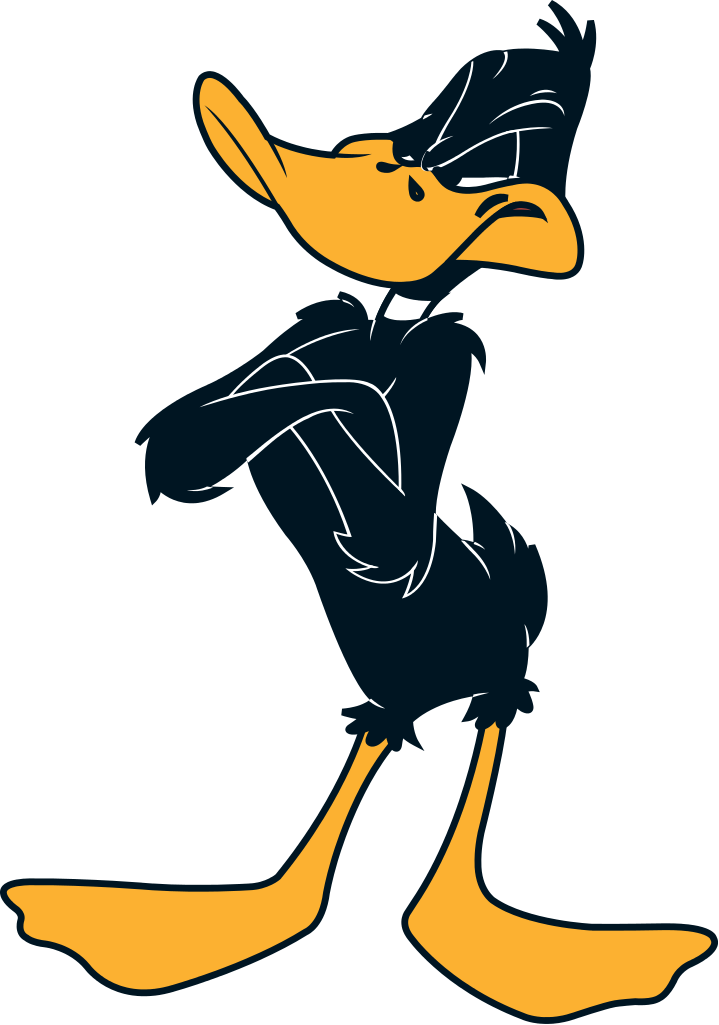 Fail to properly 
educate your 
residents as to what
is history and what is not
It   Up
ABS takes a collective sign of relief